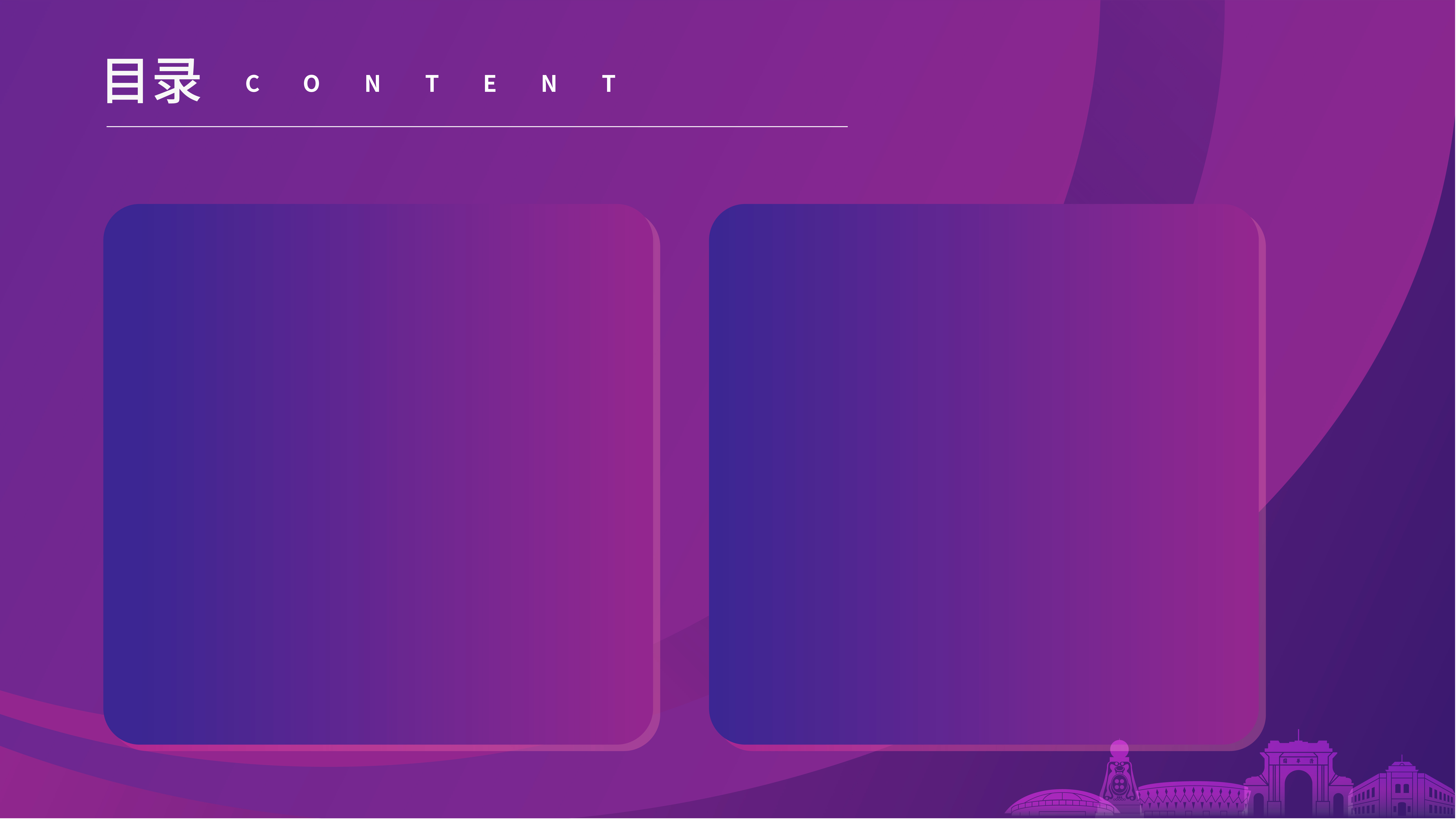 01
04
相关内容
相关内容
根据相关内容进行填写根据相关内容进行填写
根据相关内容进行填写根据相关内容进行填写
根据相关内容进行填写根据相关内容进行填写
根据相关内容进行填写根据相关内容进行填写
02
05
相关内容
相关内容
根据相关内容进行填写根据相关内容进行填写
根据相关内容进行填写根据相关内容进行填写
根据相关内容进行填写根据相关内容进行填写
根据相关内容进行填写根据相关内容进行填写
03
06
相关内容
相关内容
根据相关内容进行填写根据相关内容进行填写
根据相关内容进行填写根据相关内容进行填写
根据相关内容进行填写根据相关内容进行填写
根据相关内容进行填写根据相关内容进行填写